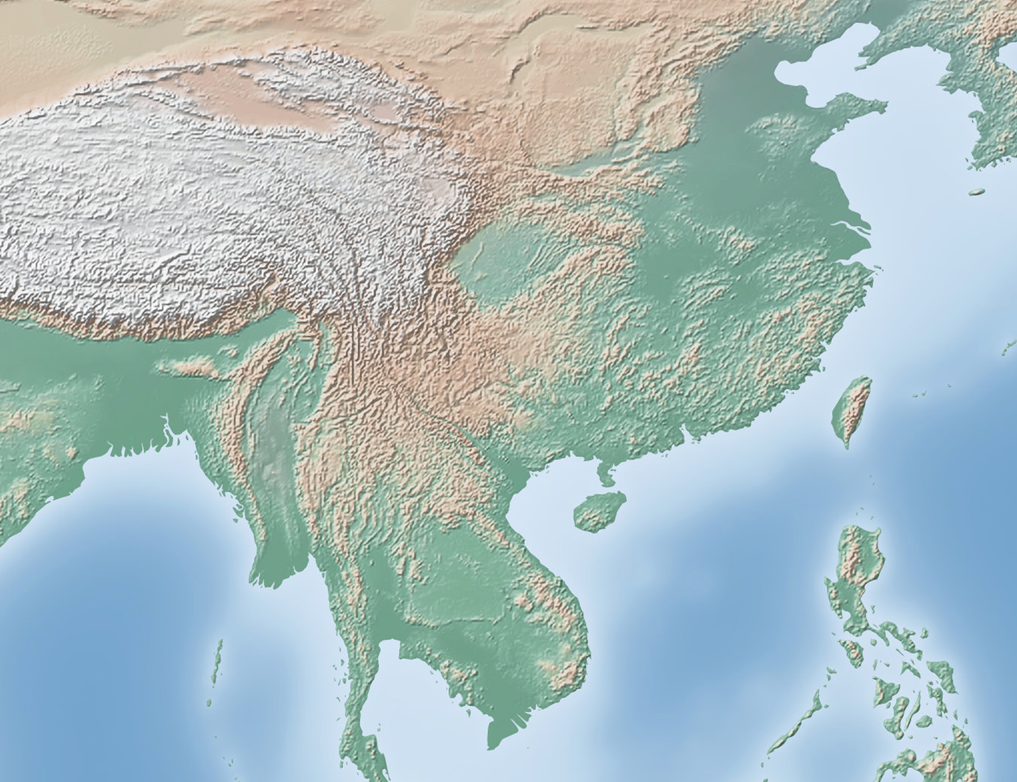 Geographyof Southern & Eastern AsiaQUIZ
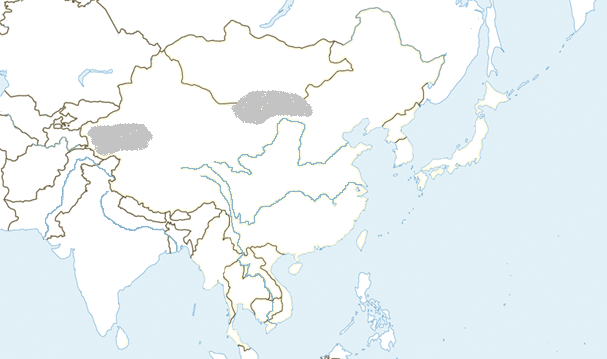 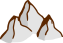 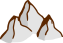 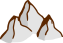 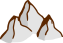 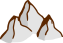 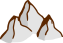 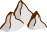 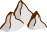 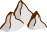 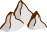 Southern & Eastern Asia Physical Features
1
IDENTIFY
[Speaker Notes: Instructional Approach(s): The teacher should present the animated slide. The teacher can ask for student volunteers to name the identified physical feature. When ready, the teacher can click the mouse to reveal the answer. The students should record the correct name of the physical feature on their physical features map.]
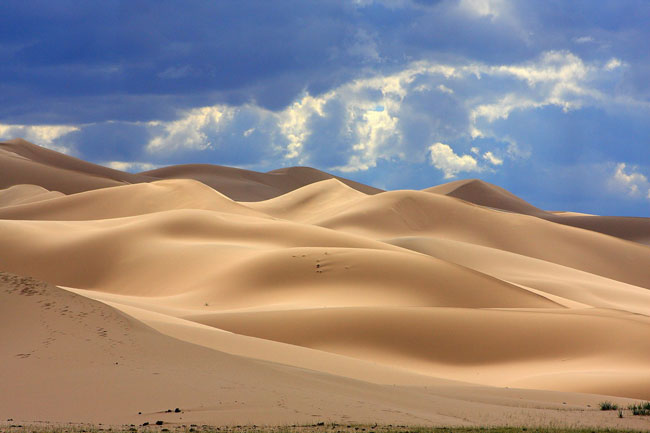 [Speaker Notes: Instructional Approach(s): The teacher should use the slide to show an illustration of the previous identified physical feature.]
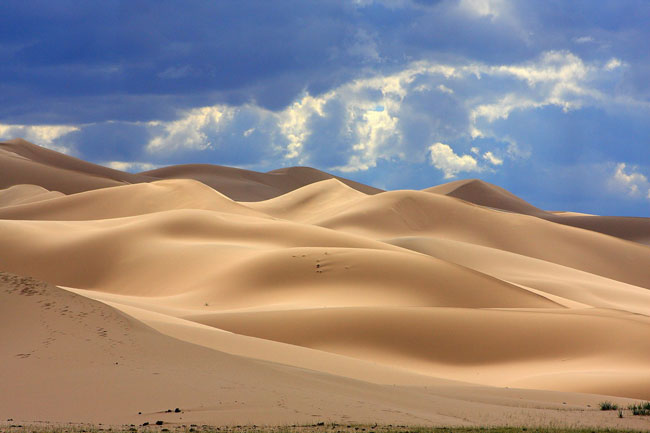 Asia’s largest desert that stretches across southern Mongolia and northern China.
[Speaker Notes: Instructional Approach(s): The students should record the description of the physical feature previously identified on their physical features map.]
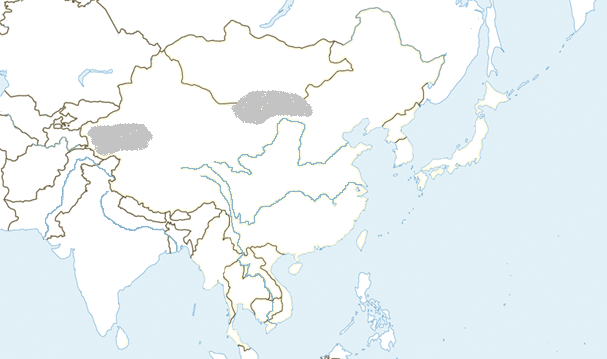 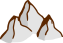 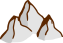 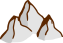 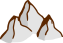 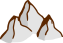 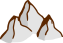 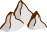 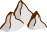 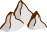 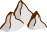 IDENTIFY
2
[Speaker Notes: Instructional Approach(s): The teacher should present the animated slide. The teacher can ask for student volunteers to name the identified physical feature. When ready, the teacher can click the mouse to reveal the answer. The students should record the correct name of the physical feature on their physical features map.]
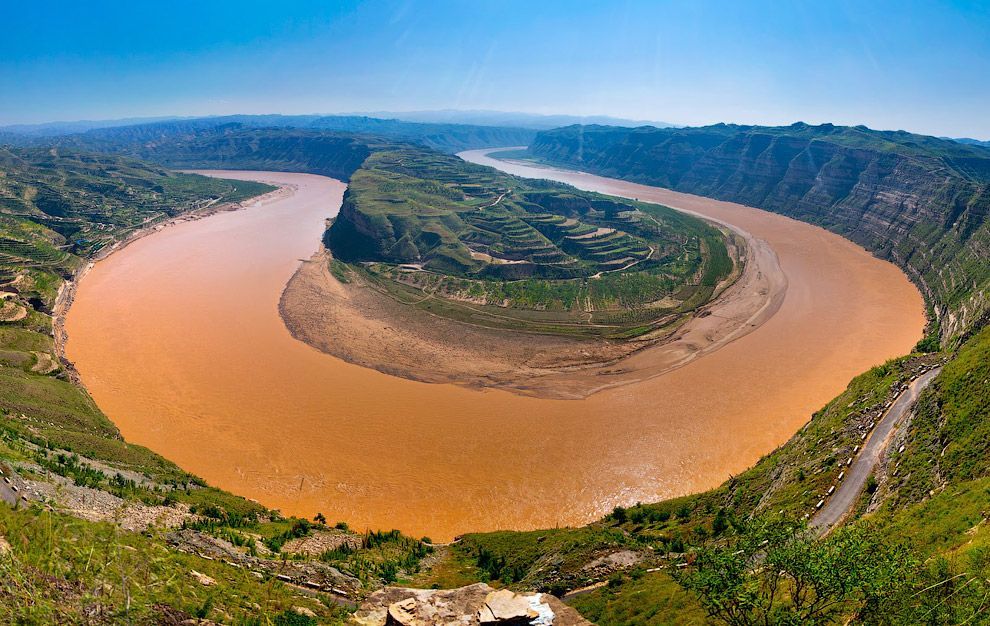 HINT
[Speaker Notes: Instructional Approach(s): The teacher should use the slide to show an illustration of the previous identified physical feature.]
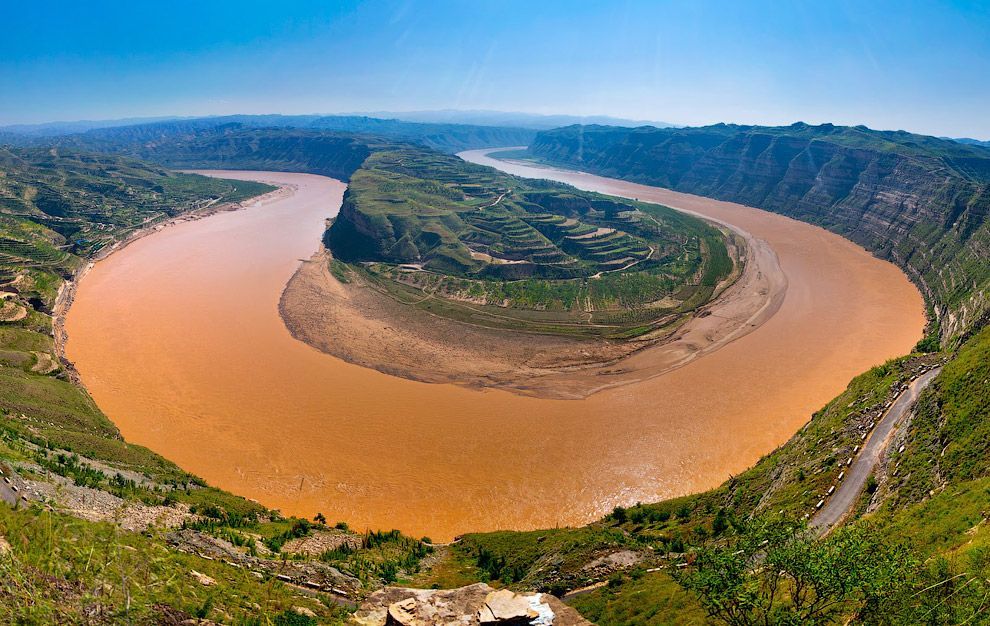 HINT:
China’s second largest river that causes devastating floods. It is named for the muddy yellow silt it carries
[Speaker Notes: Instructional Approach(s): The students should record the description of the physical feature previously identified on their physical features map.]
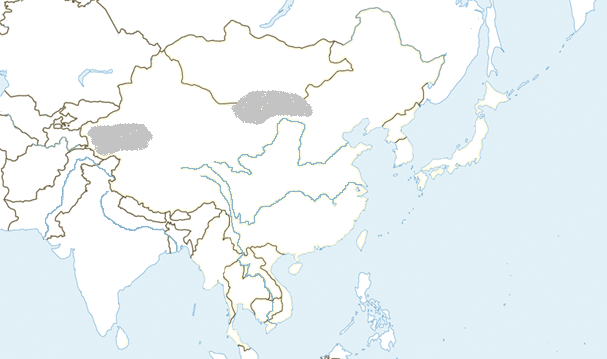 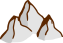 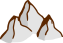 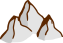 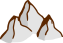 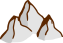 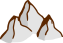 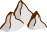 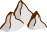 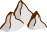 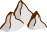 Southern & Eastern Asia Physical Features
3
[Speaker Notes: Instructional Approach(s): The teacher should present the animated slide. The teacher can ask for student volunteers to name the identified physical feature. When ready, the teacher can click the mouse to reveal the answer. The students should record the correct name of the physical feature on their physical features map.]
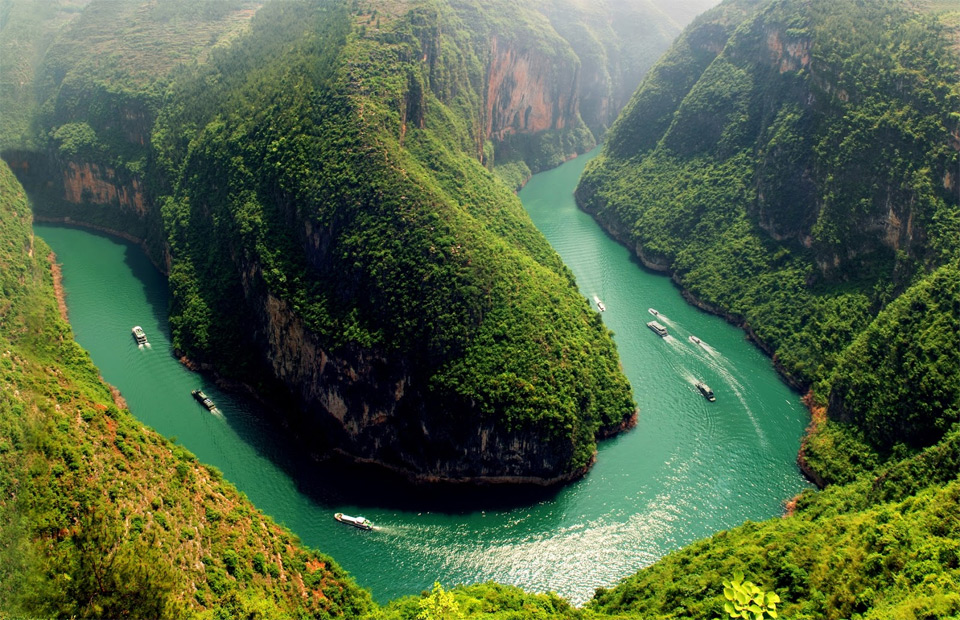 HINT
[Speaker Notes: Instructional Approach(s): The teacher should use the slide to show an illustration of the previous identified physical feature.]
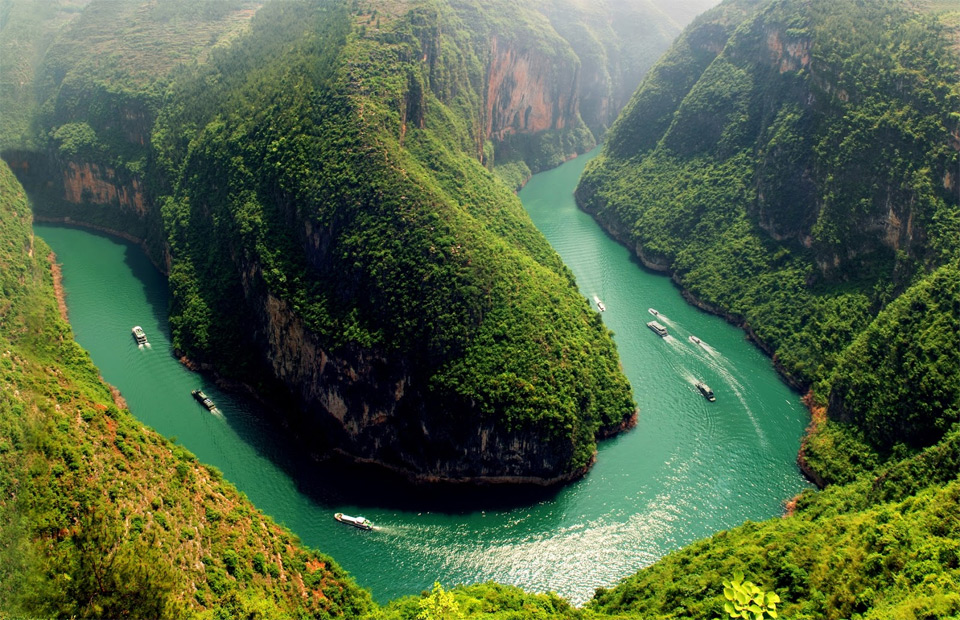 HINT 
Largest and longest river in China; very important because it provides hydroelectric power, water for irrigation, and transportation for cargo ships.
[Speaker Notes: Instructional Approach(s): The students should record the description of the physical feature previously identified on their physical features map.]
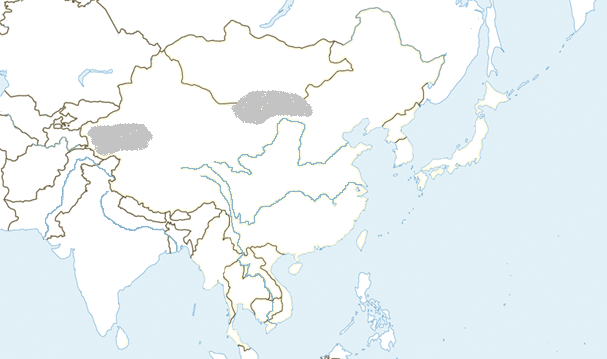 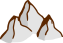 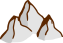 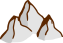 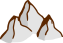 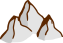 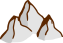 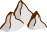 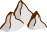 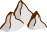 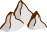 Southern & Eastern Asia Physical Features
4
[Speaker Notes: Instructional Approach(s): The teacher should present the animated slide. The teacher can ask for student volunteers to name the identified physical feature. When ready, the teacher can click the mouse to reveal the answer. The students should record the correct name of the physical feature on their physical features map.]
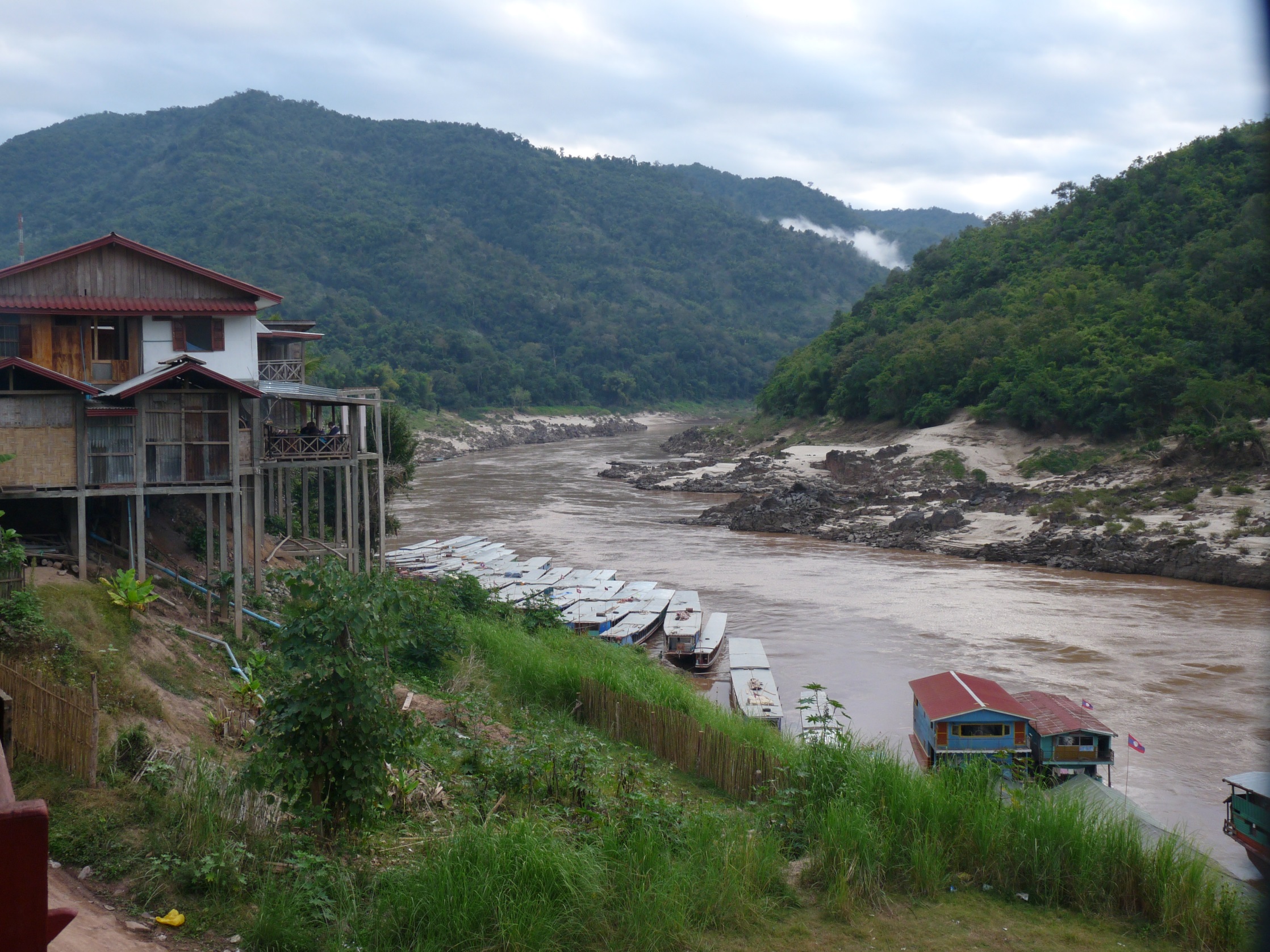 HINT
[Speaker Notes: Instructional Approach(s): The teacher should use the slide to show an illustration of the previous identified physical feature.]
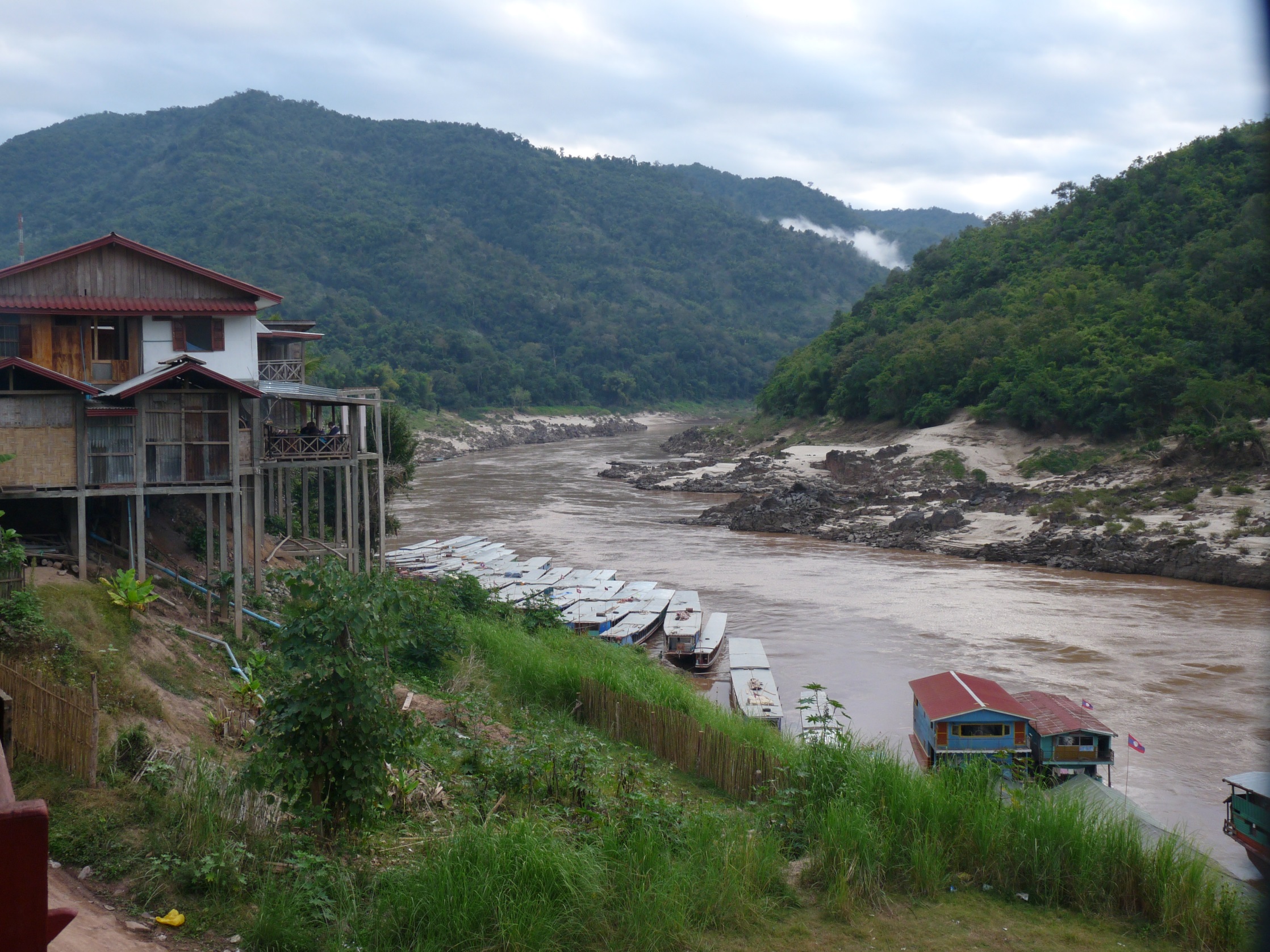 HINT :
Flows through China, Myanmar (Burma), Thailand, Laos, Cambodia, and Vietnam. One of the region’s most important crops, rice, is grown in the river basin.
[Speaker Notes: Instructional Approach(s): The students should record the description of the physical feature previously identified on their physical features map.]
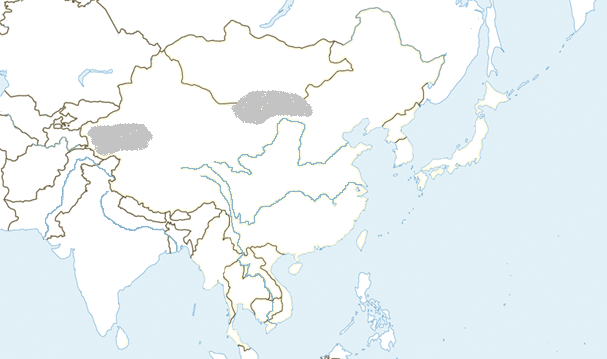 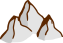 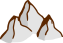 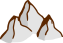 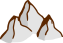 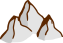 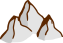 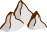 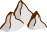 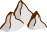 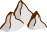 Southern & Eastern Asia Physical Features
5
[Speaker Notes: Instructional Approach(s): The teacher should present the animated slide. The teacher can ask for student volunteers to name the identified physical feature. When ready, the teacher can click the mouse to reveal the answer. The students should record the correct name of the physical feature on their physical features map.]
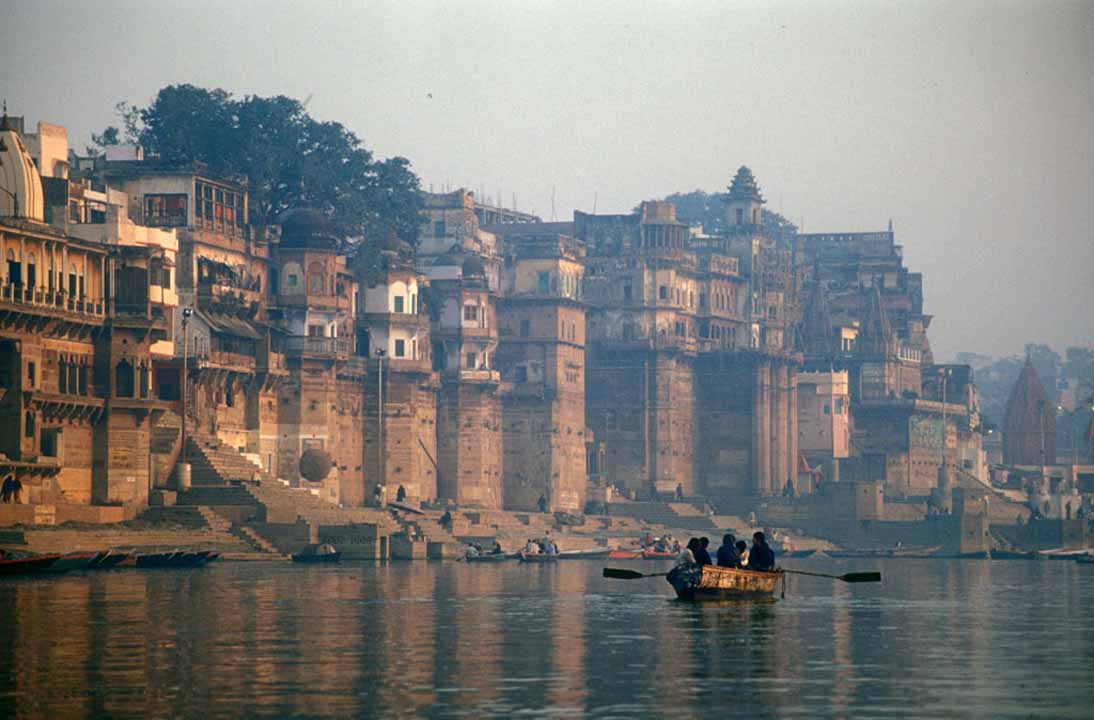 HINT
[Speaker Notes: Instructional Approach(s): The teacher should use the slide to show an illustration of the previous identified physical feature.]
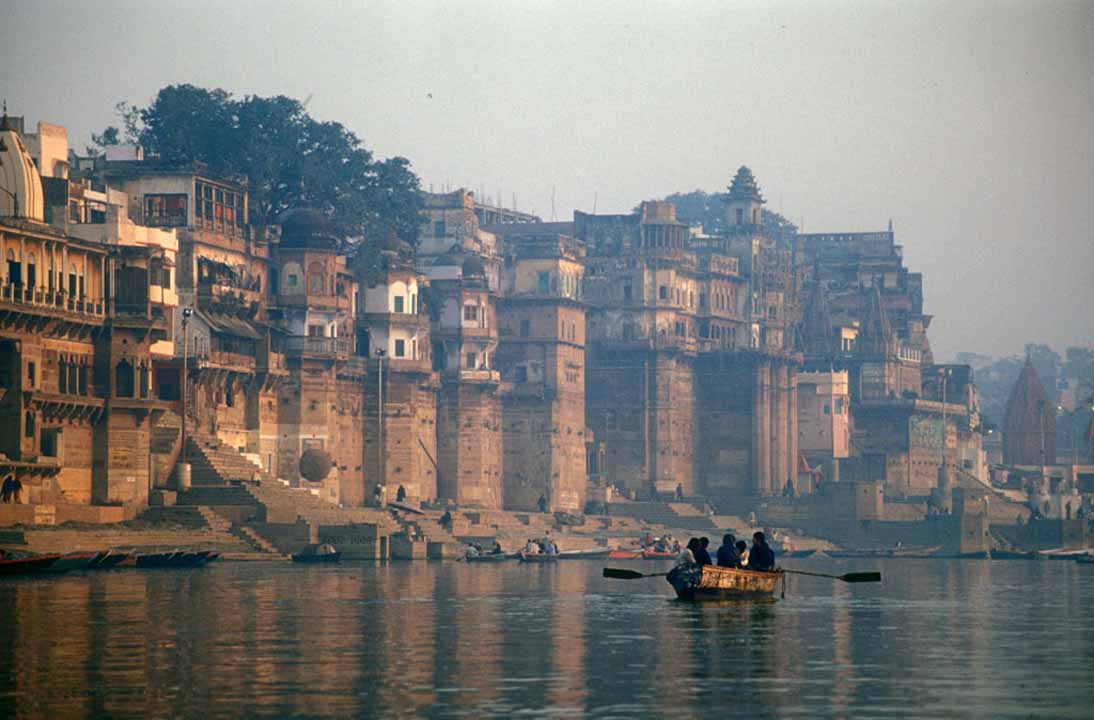 HINT :
Starts in the Himalayan Mountains; most important river in India because it runs through the most fertile and highly populated areas; considered sacred by the Hindu religion.
[Speaker Notes: Instructional Approach(s): The students should record the description of the physical feature previously identified on their physical features map.]
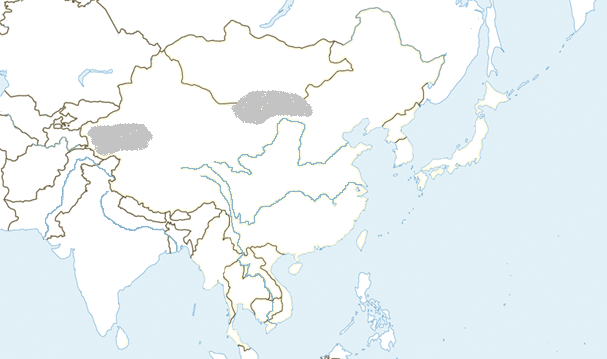 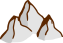 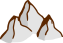 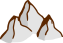 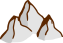 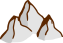 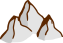 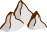 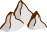 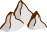 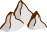 Southern & Eastern Asia Physical Features
6
[Speaker Notes: Instructional Approach(s): The teacher should present the animated slide. The teacher can ask for student volunteers to name the identified physical feature. When ready, the teacher can click the mouse to reveal the answer. The students should record the correct name of the physical feature on their physical features map.]
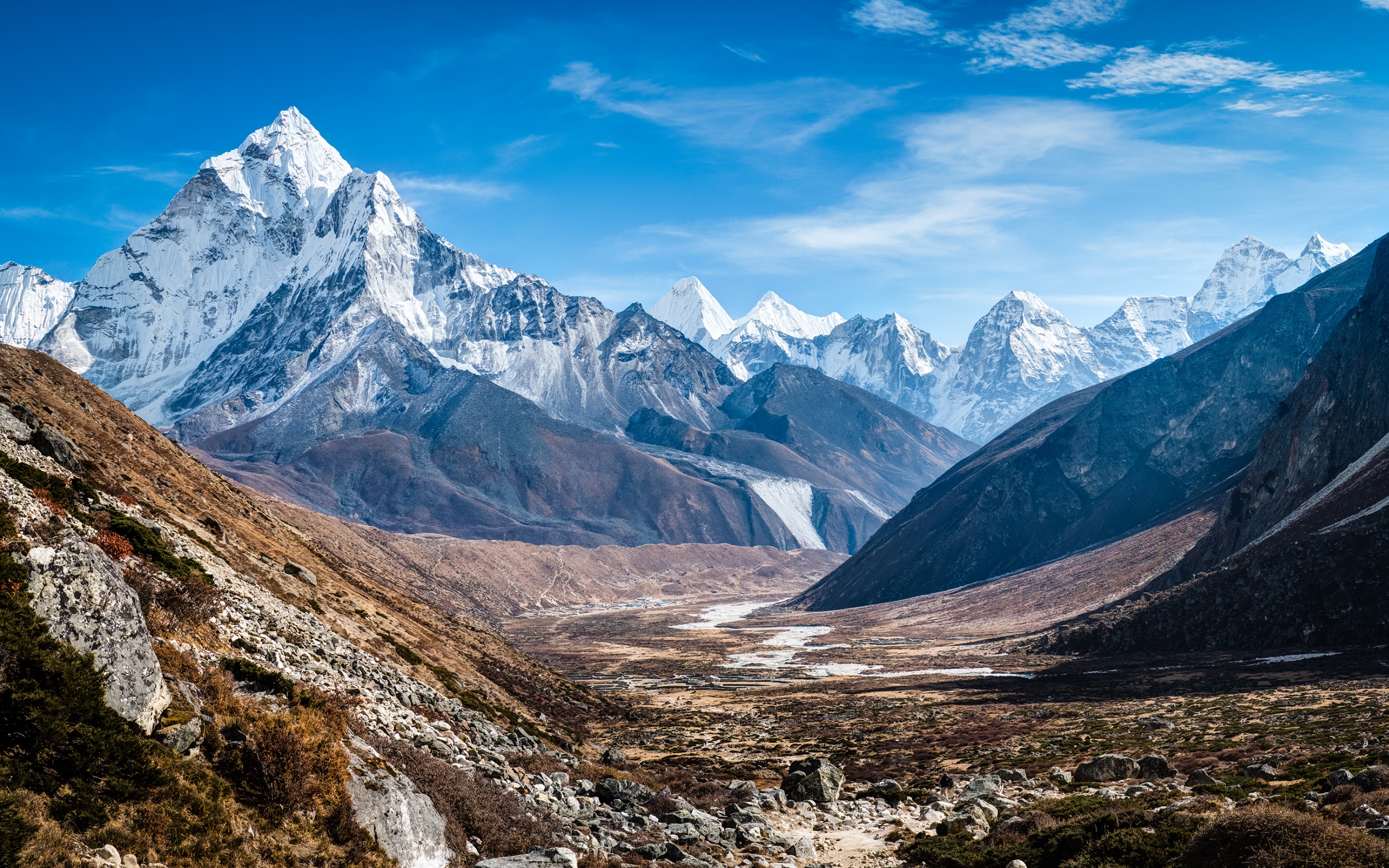 HINT
[Speaker Notes: Instructional Approach(s): The teacher should use the slide to show an illustration of the previous identified physical feature.]
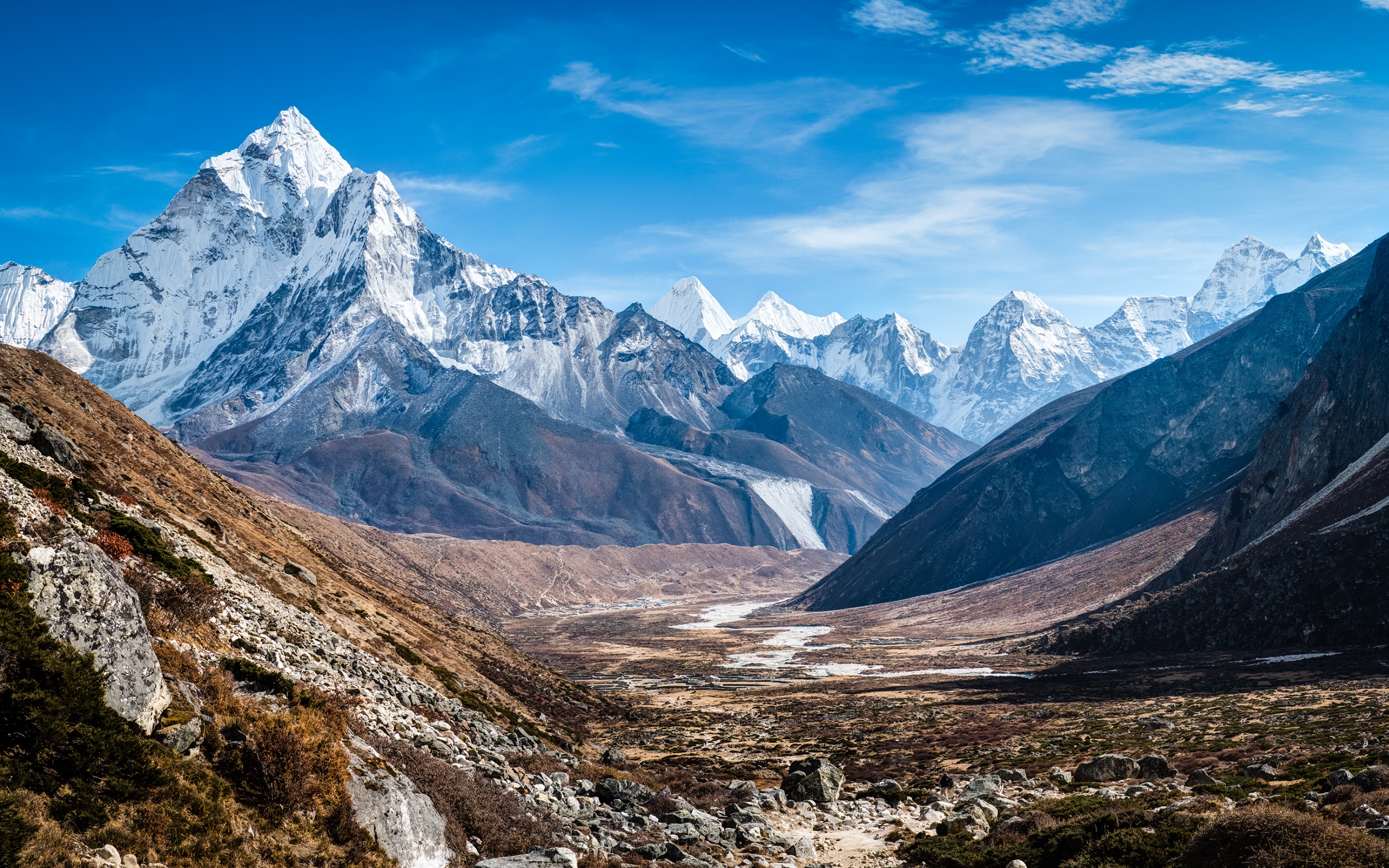 HINT :
World’s highest mountain range that sits along the northern edge of India; includes Mount Everest, the highest mountain in the world.
[Speaker Notes: Instructional Approach(s): The students should record the description of the physical feature previously identified on their physical features map.]
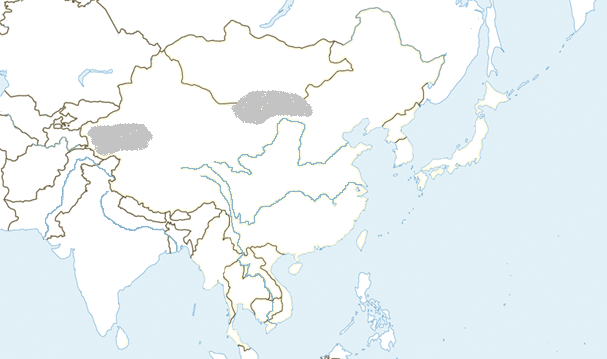 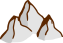 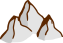 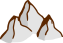 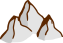 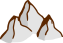 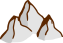 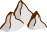 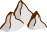 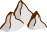 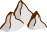 Southern & Eastern Asia Physical Features
7
[Speaker Notes: Instructional Approach(s): The teacher should present the animated slide. The teacher can ask for student volunteers to name the identified physical feature. When ready, the teacher can click the mouse to reveal the answer. The students should record the correct name of the physical feature on their physical features map.]
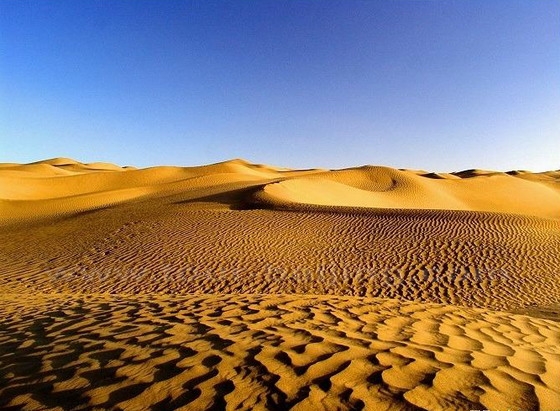 HINT
[Speaker Notes: Instructional Approach(s): The teacher should use the slide to show an illustration of the previous identified physical feature.]
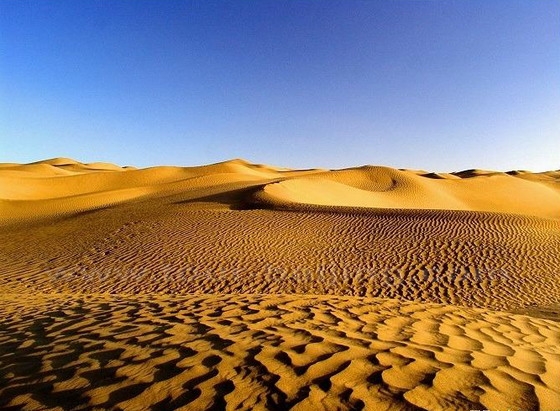 HINT :
Located in northwestern China between two mountain ranges
[Speaker Notes: Instructional Approach(s): The students should record the description of the physical feature previously identified on their physical features map.]
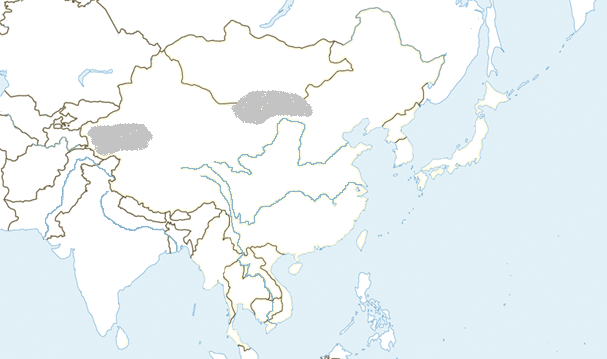 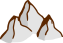 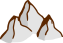 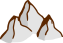 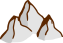 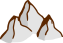 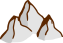 Southern & Eastern Asia Physical Features
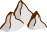 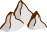 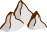 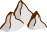 8
[Speaker Notes: Instructional Approach(s): The teacher should present the animated slide. The teacher can ask for student volunteers to name the identified physical feature. When ready, the teacher can click the mouse to reveal the answer. The students should record the correct name of the physical feature on their physical features map.]
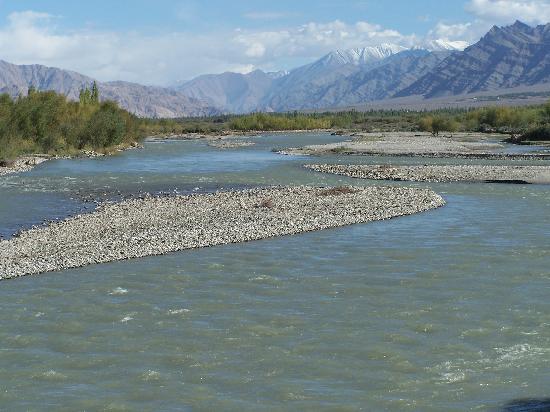 HINT
[Speaker Notes: Instructional Approach(s): The teacher should use the slide to show an illustration of the previous identified physical feature.]
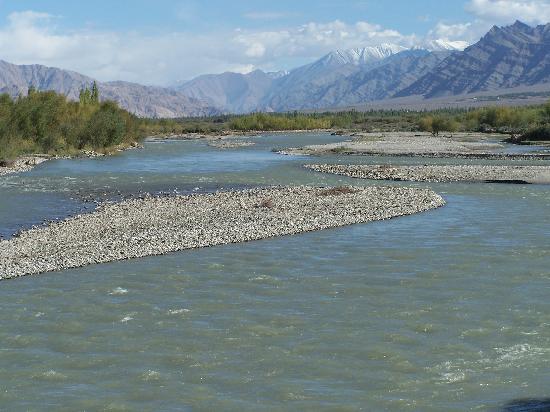 HINT :
Begins high in the Himalayas and slowly runs through India and Pakistan; provides water for one of the largest irrigation systems in the world
[Speaker Notes: Instructional Approach(s): The students should record the description of the physical feature previously identified on their physical features map.]
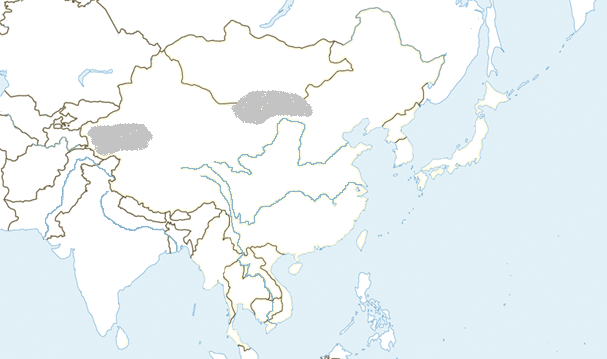 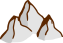 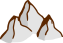 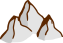 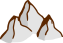 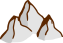 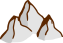 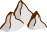 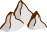 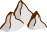 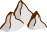 Southern & Eastern Asia Physical Features
9
[Speaker Notes: Instructional Approach(s): The teacher should present the animated slide. The teacher can ask for student volunteers to name the identified physical feature. When ready, the teacher can click the mouse to reveal the answer. The students should record the correct name of the physical feature on their physical features map.]
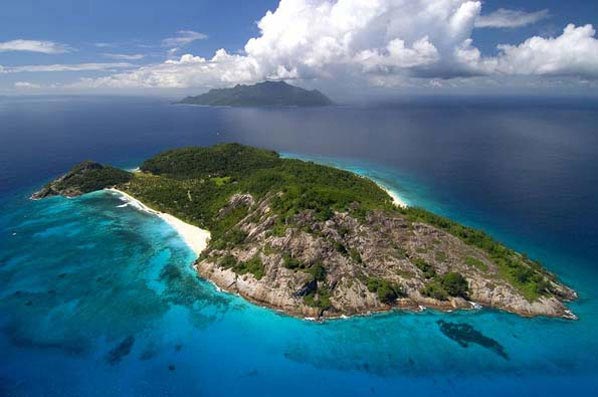 HINT
[Speaker Notes: Instructional Approach(s): The teacher should use the slide to show an illustration of the previous identified physical feature.]
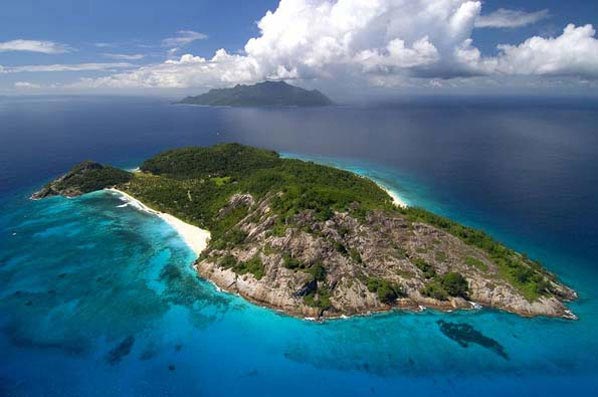 HINT :Third largest ocean; lies between Africa, Asia, and Australia
[Speaker Notes: Instructional Approach(s): The students should record the description of the physical feature previously identified on their physical features map.]
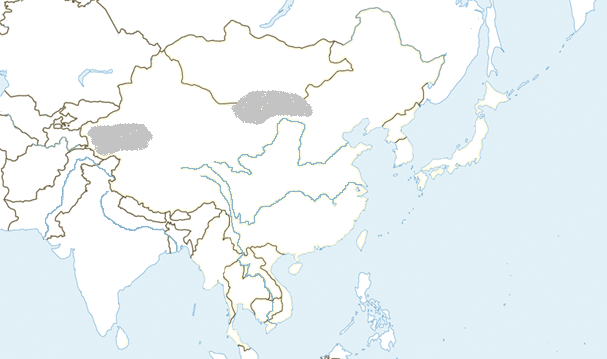 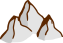 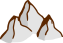 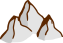 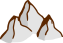 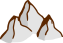 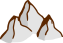 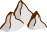 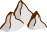 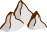 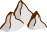 Southern & Eastern Asia Physical Features
10
[Speaker Notes: Instructional Approach(s): The teacher should present the animated slide. The teacher can ask for student volunteers to name the identified physical feature. When ready, the teacher can click the mouse to reveal the answer. The students should record the correct name of the physical feature on their physical features map.]
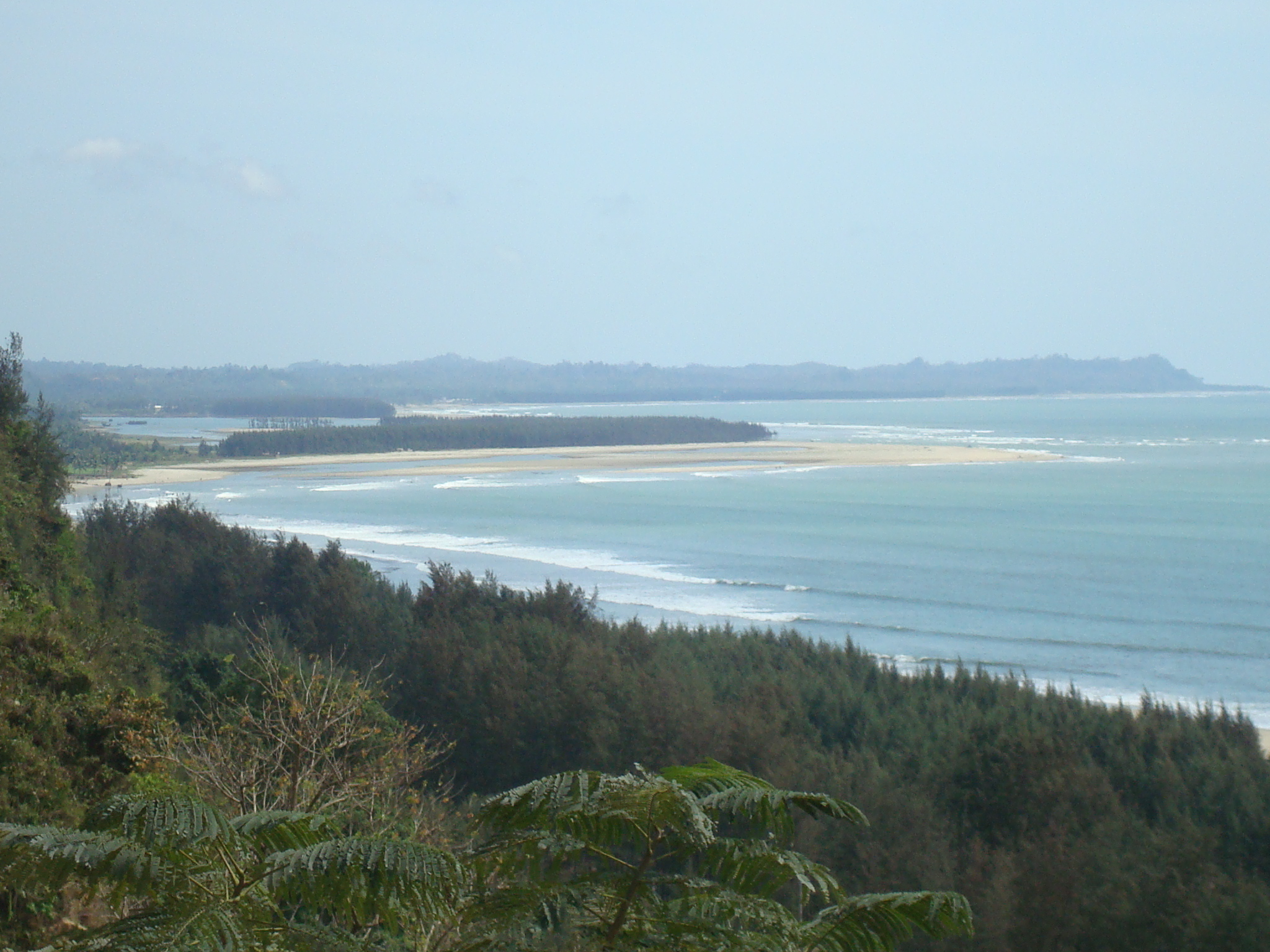 HINT
[Speaker Notes: Instructional Approach(s): The teacher should use the slide to show an illustration of the previous identified physical feature.]
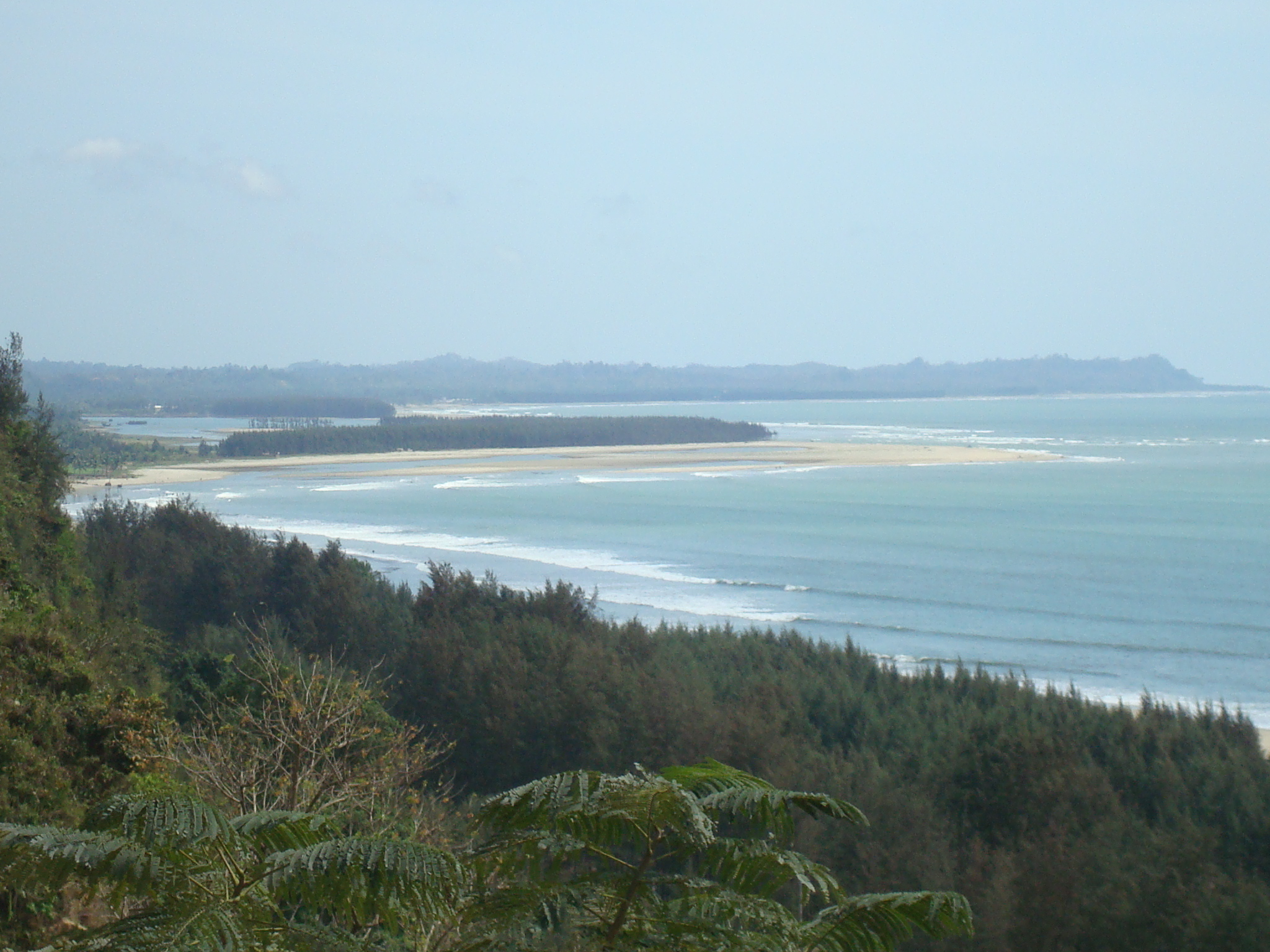 HINT :
An “arm” of the Indian Ocean with India on its west; many large rivers, including the Ganges, flow into it
[Speaker Notes: Instructional Approach(s): The students should record the description of the physical feature previously identified on their physical features map.]
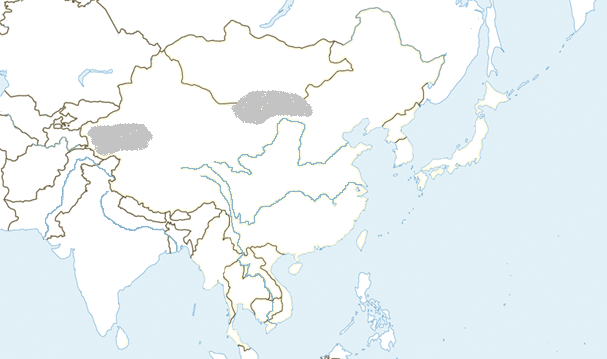 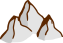 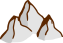 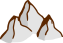 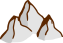 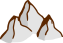 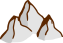 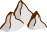 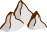 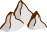 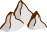 Southern & Eastern Asia Physical Features
11
[Speaker Notes: Instructional Approach(s): The teacher should present the animated slide. The teacher can ask for student volunteers to name the identified physical feature. When ready, the teacher can click the mouse to reveal the answer. The students should record the correct name of the physical feature on their physical features map.]
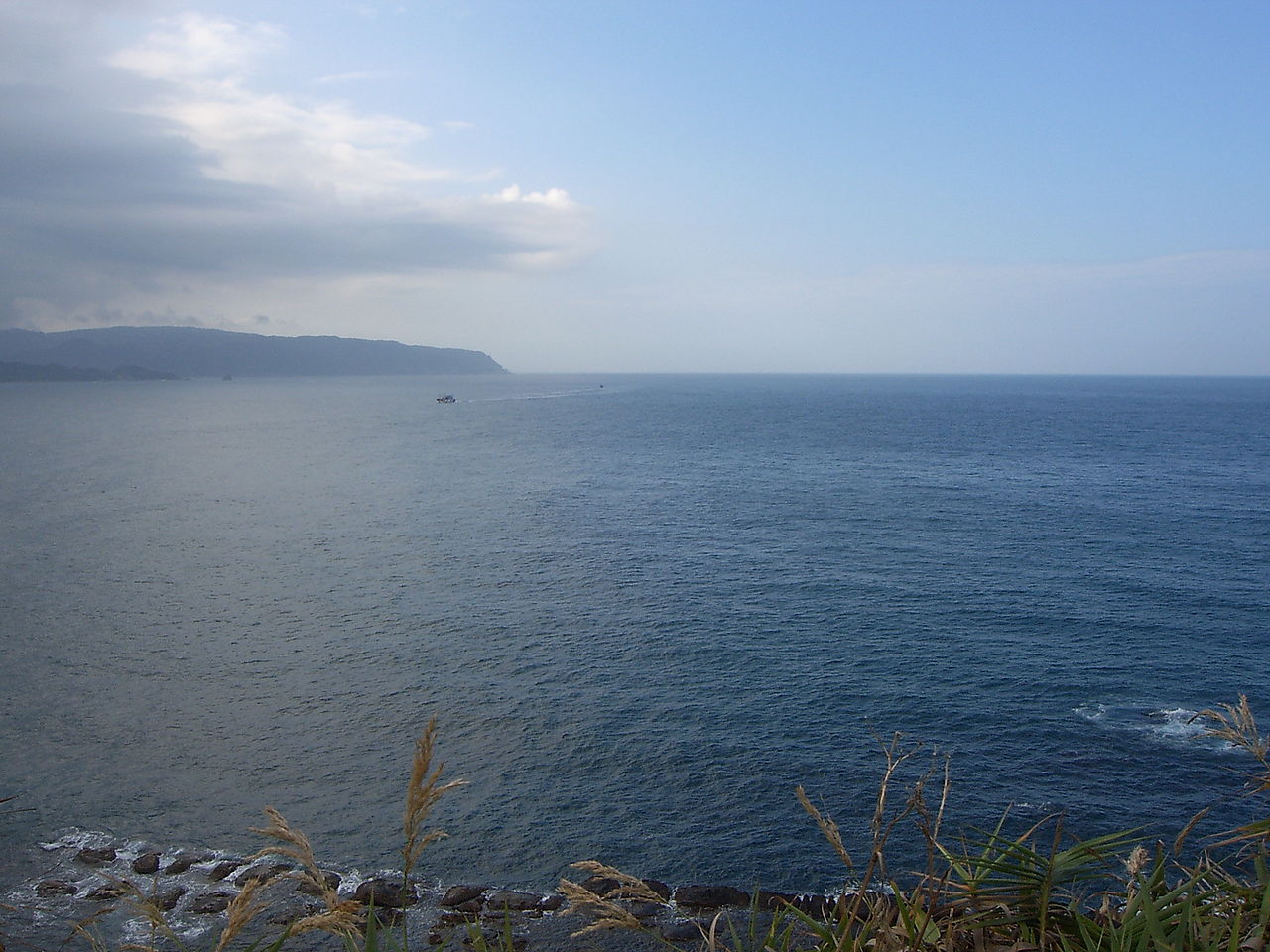 HINT
[Speaker Notes: Instructional Approach(s): The teacher should use the slide to show an illustration of the previous identified physical feature.]
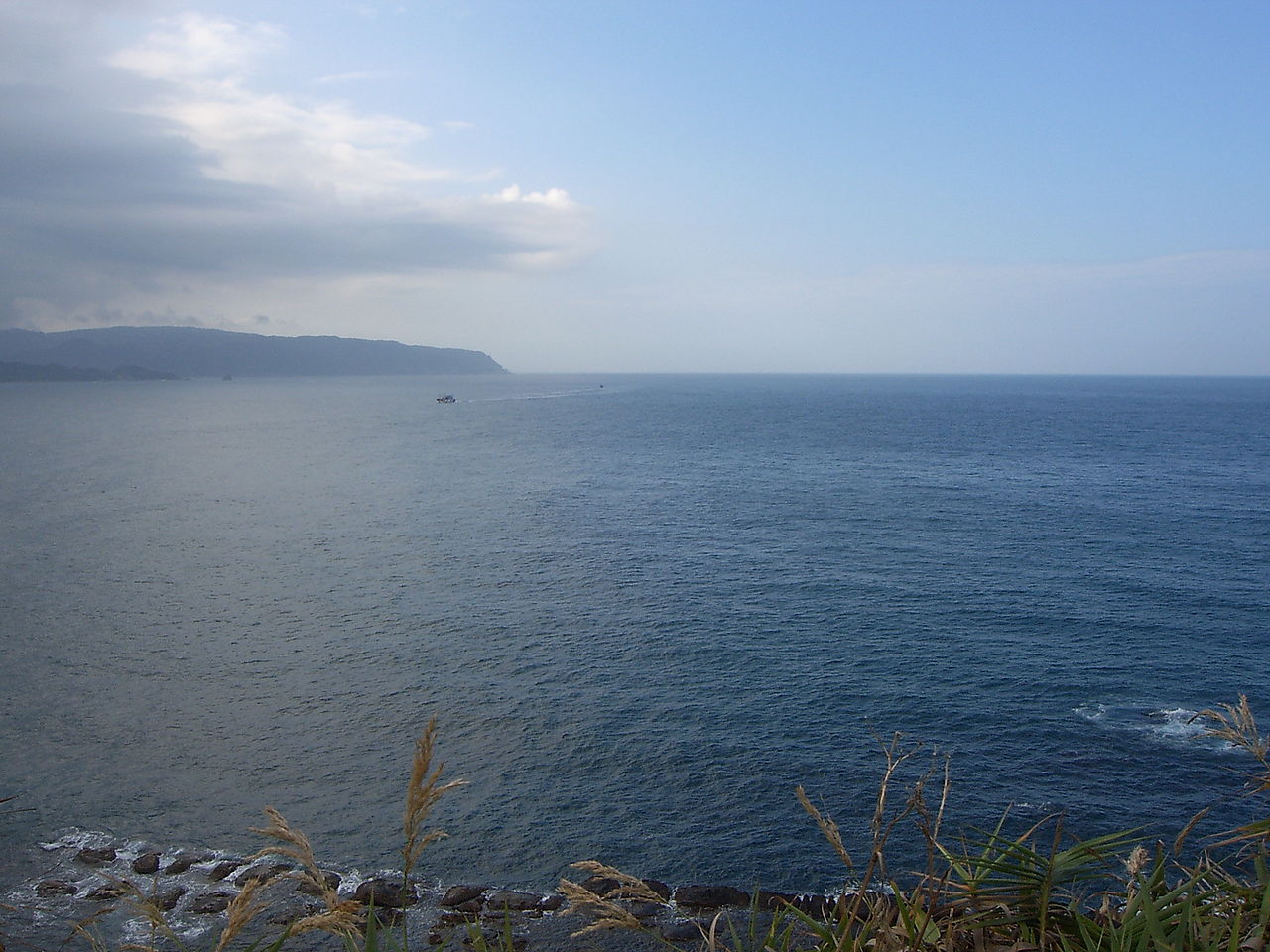 HINT :
Lies between Vietnam and the Philippines; has violent monsoons and typhoons.
[Speaker Notes: Instructional Approach(s): The students should record the description of the physical feature previously identified on their physical features map.]
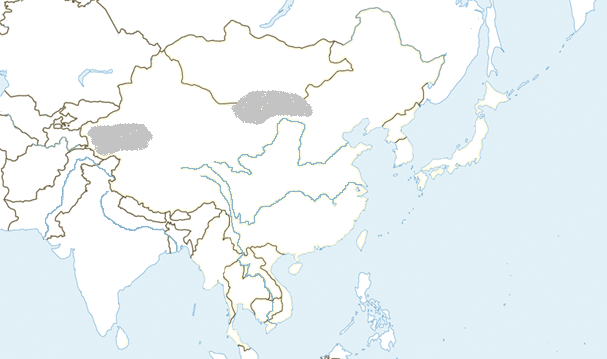 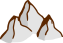 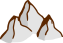 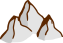 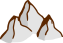 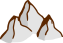 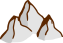 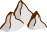 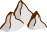 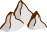 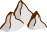 Southern & Eastern Asia Physical Features
12
[Speaker Notes: Instructional Approach(s): The teacher should present the animated slide. The teacher can ask for student volunteers to name the identified physical feature. When ready, the teacher can click the mouse to reveal the answer. The students should record the correct name of the physical feature on their physical features map.]
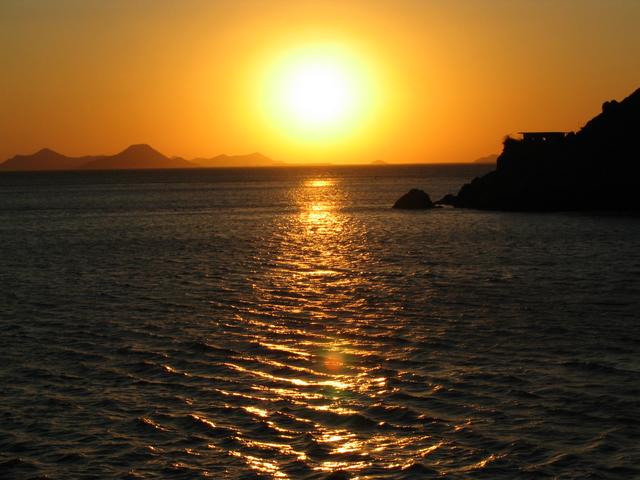 HINT
[Speaker Notes: Instructional Approach(s): The teacher should use the slide to show an illustration of the previous identified physical feature.]
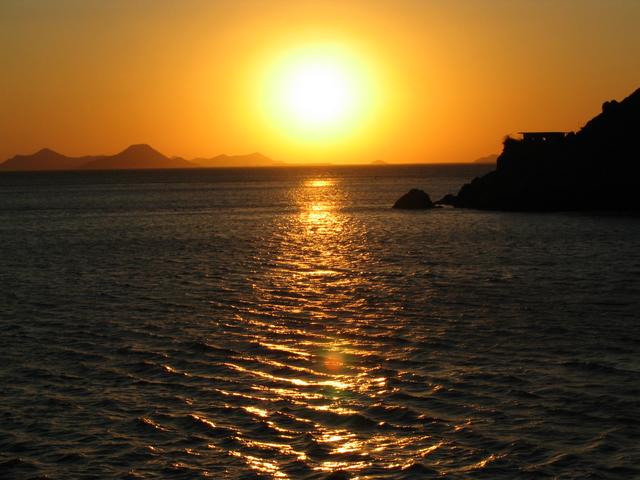 HINT :
An “arm” of the Pacific Ocean that lies between China and Korea; it becomes the East China Sea south of the Korean Peninsula
[Speaker Notes: Instructional Approach(s): The students should record the description of the physical feature previously identified on their physical features map.]
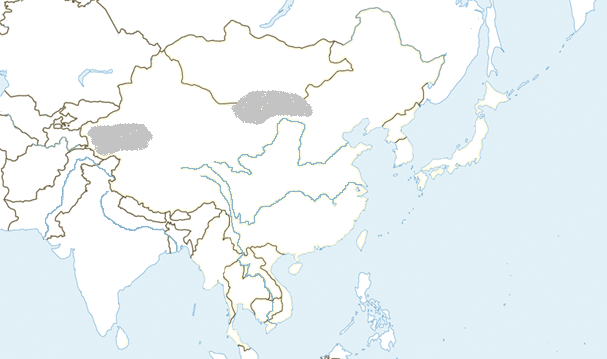 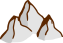 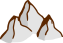 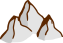 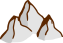 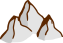 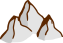 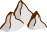 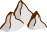 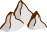 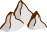 Southern & Eastern Asia Physical Features
13
[Speaker Notes: Instructional Approach(s): The teacher should present the animated slide. The teacher can ask for student volunteers to name the identified physical feature. When ready, the teacher can click the mouse to reveal the answer. The students should record the correct name of the physical feature on their physical features map.]
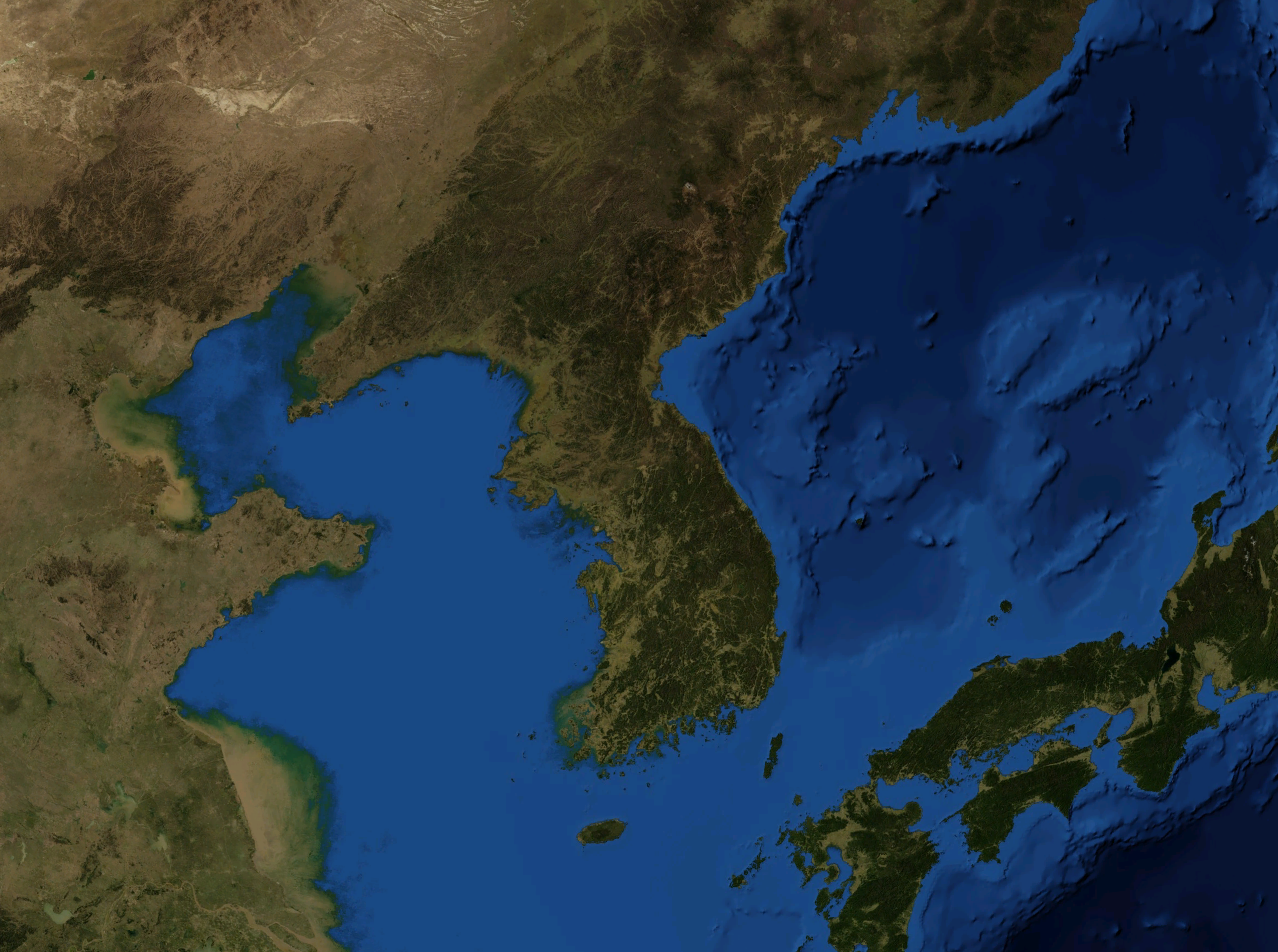 HINT
[Speaker Notes: Instructional Approach(s): The teacher should use the slide to show an illustration of the previous identified physical feature.]
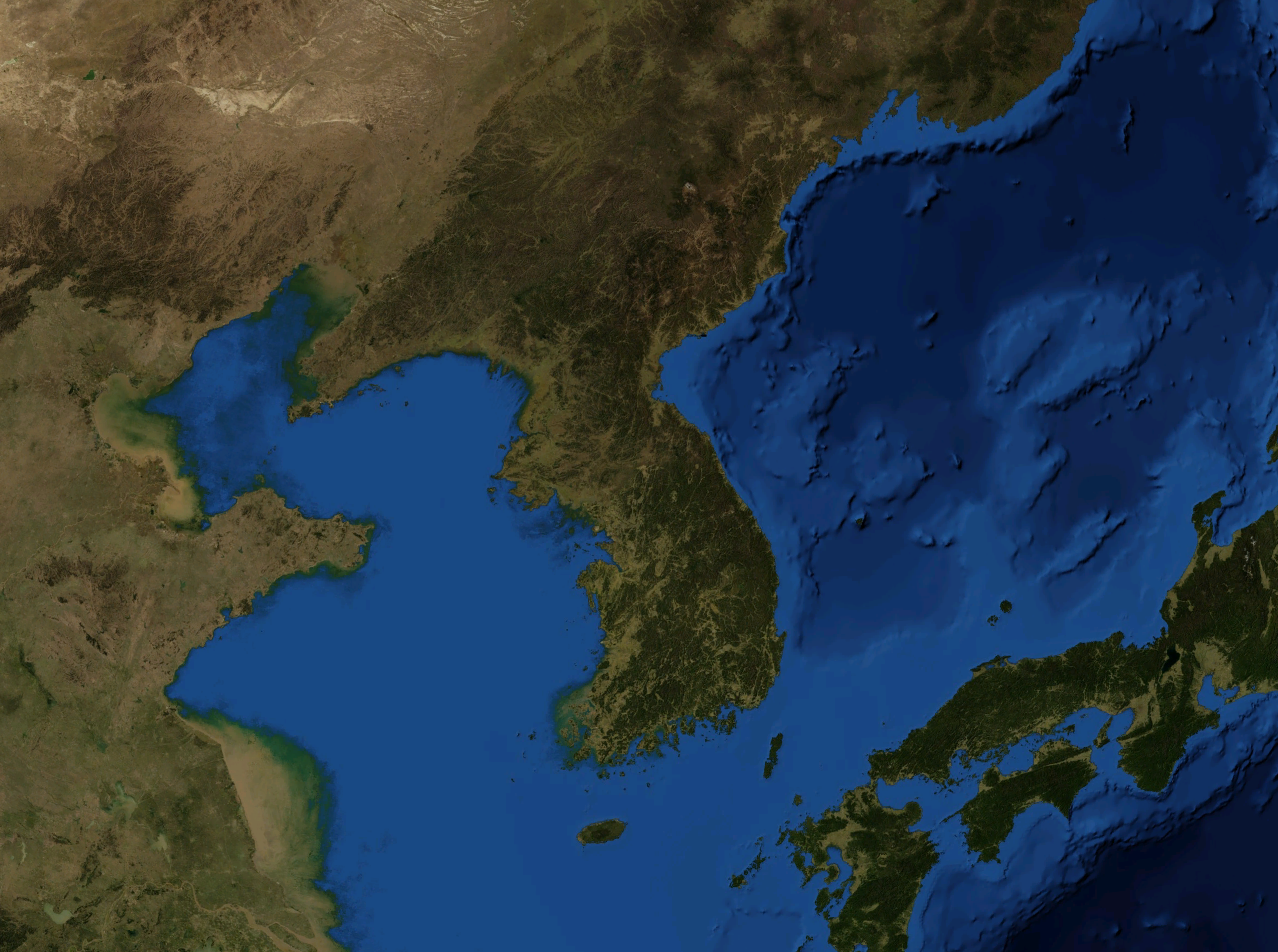 HINT :
Extends out from China in between the Yellow Sea and the Sea of Japan; divided into two countries
[Speaker Notes: Instructional Approach(s): The students should record the description of the physical feature previously identified on their physical features map.]
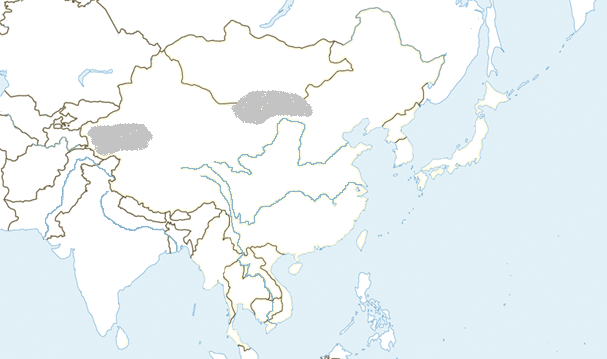 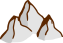 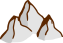 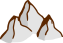 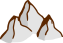 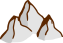 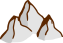 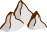 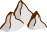 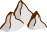 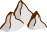 Southern & Eastern Asia Physical Features
14
[Speaker Notes: Instructional Approach(s): The teacher should present the animated slide. The teacher can ask for student volunteers to name the identified physical feature. When ready, the teacher can click the mouse to reveal the answer. The students should record the correct name of the physical feature on their physical features map.]
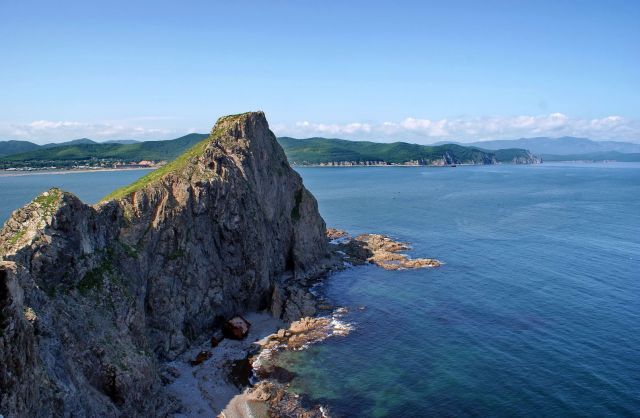 HINT
[Speaker Notes: Instructional Approach(s): The teacher should use the slide to show an illustration of the previous identified physical feature.]
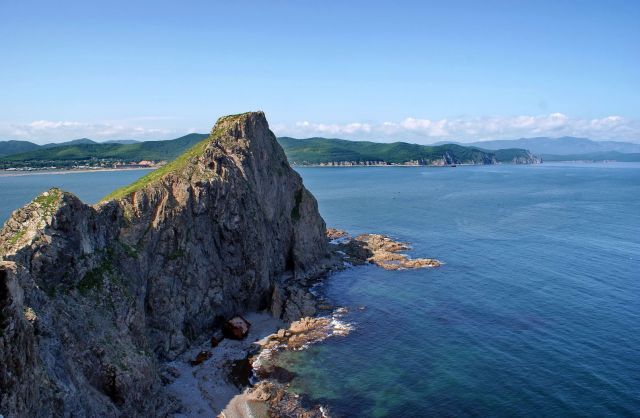 HINT :
An “arm” of the Pacific Ocean that lies between the continent of Asia and Japan
[Speaker Notes: Instructional Approach(s): The students should record the description of the physical feature previously identified on their physical features map.]
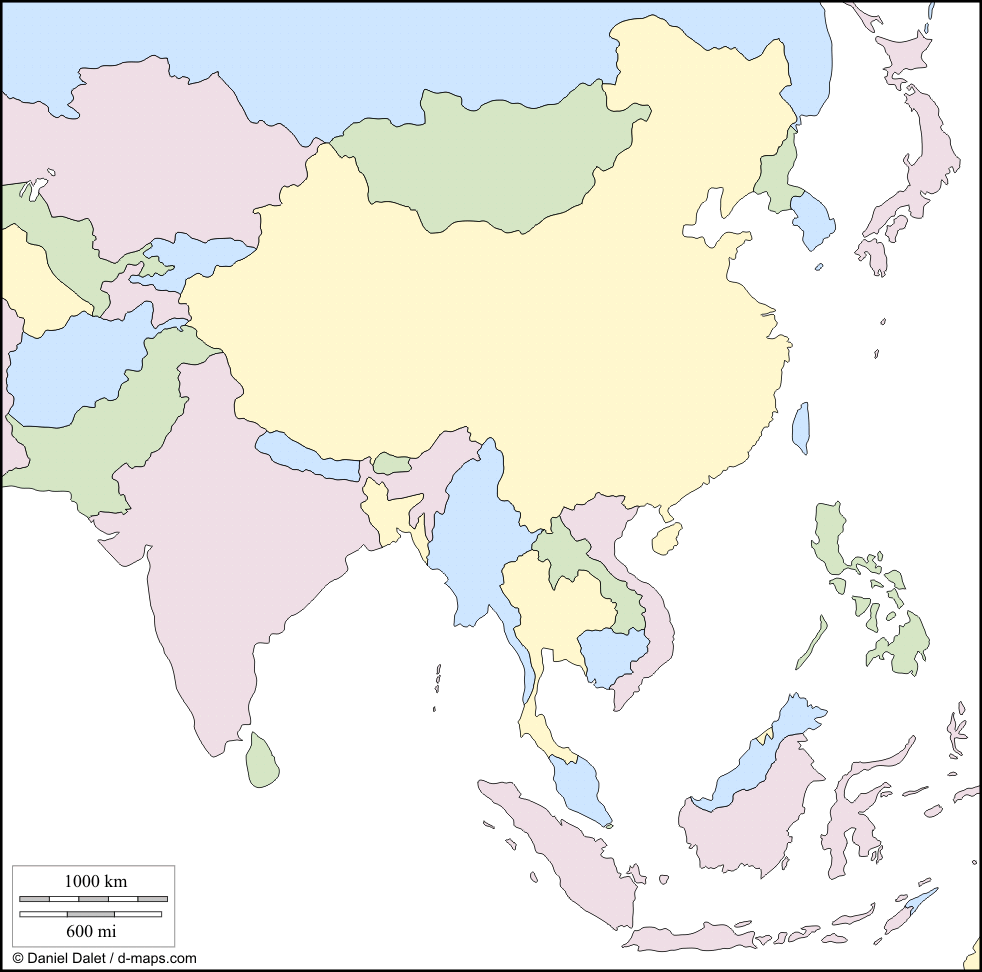 15
[Speaker Notes: Instructional Approach(s): The teacher should present the animated slide. The teacher can ask for student volunteers to name the country. When ready, the teacher can click the mouse to reveal the answer. The students should record the correct name of the nation on their map.]
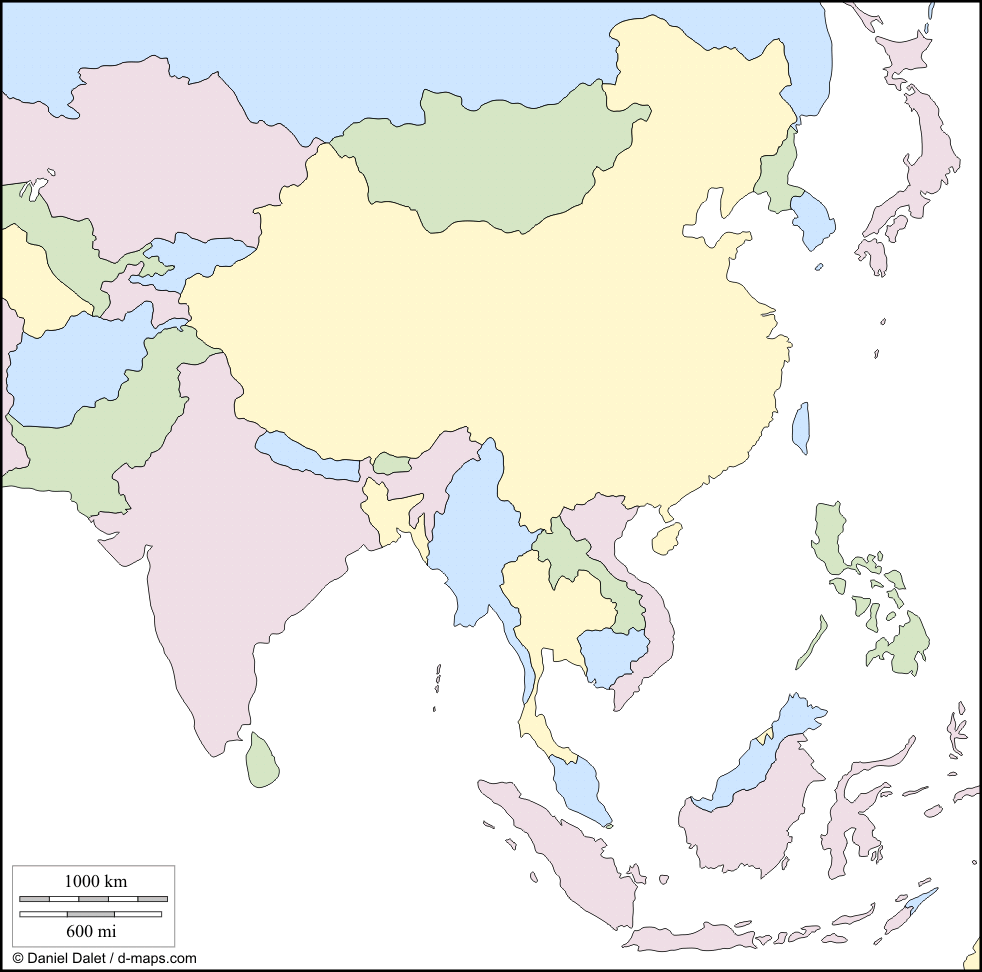 16
[Speaker Notes: Instructional Approach(s): The teacher should present the animated slide. The teacher can ask for student volunteers to name the country. When ready, the teacher can click the mouse to reveal the answer. The students should record the correct name of the nation on their map.]
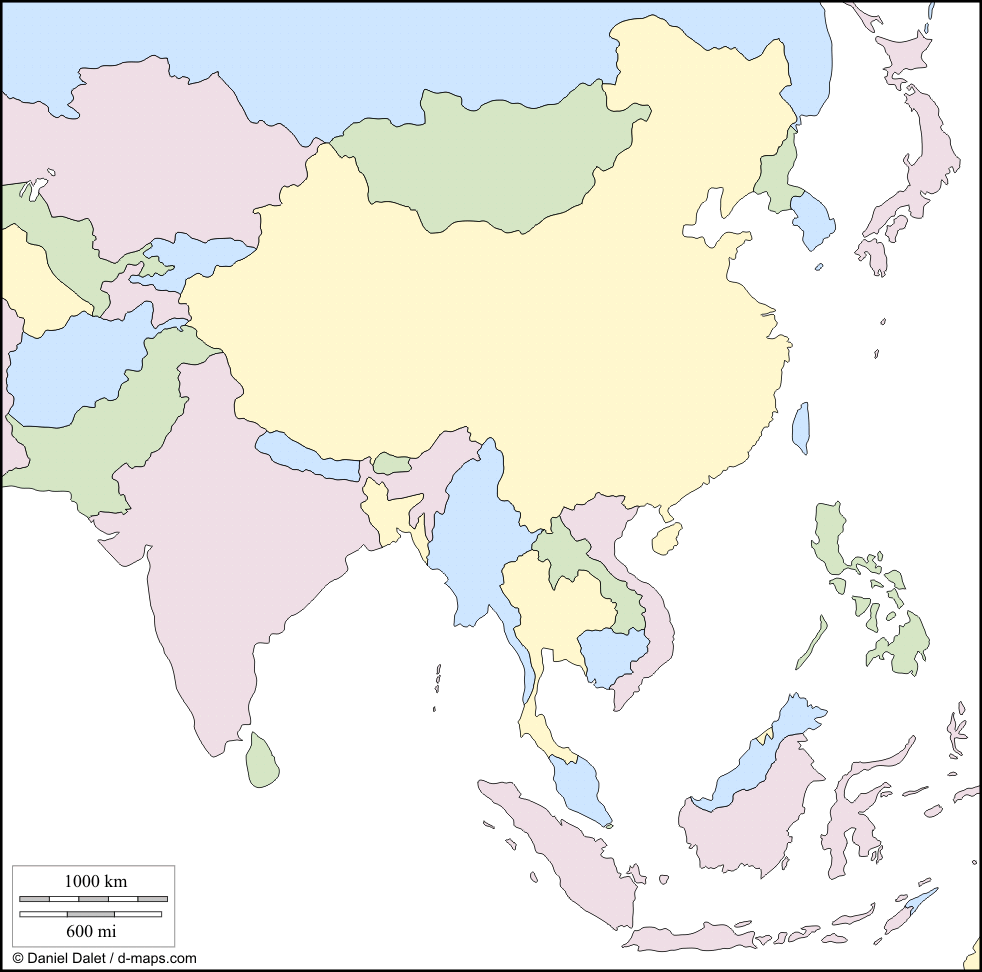 17
[Speaker Notes: Instructional Approach(s): The teacher should present the animated slide. The teacher can ask for student volunteers to name the country. When ready, the teacher can click the mouse to reveal the answer. The students should record the correct name of the nation on their map.]
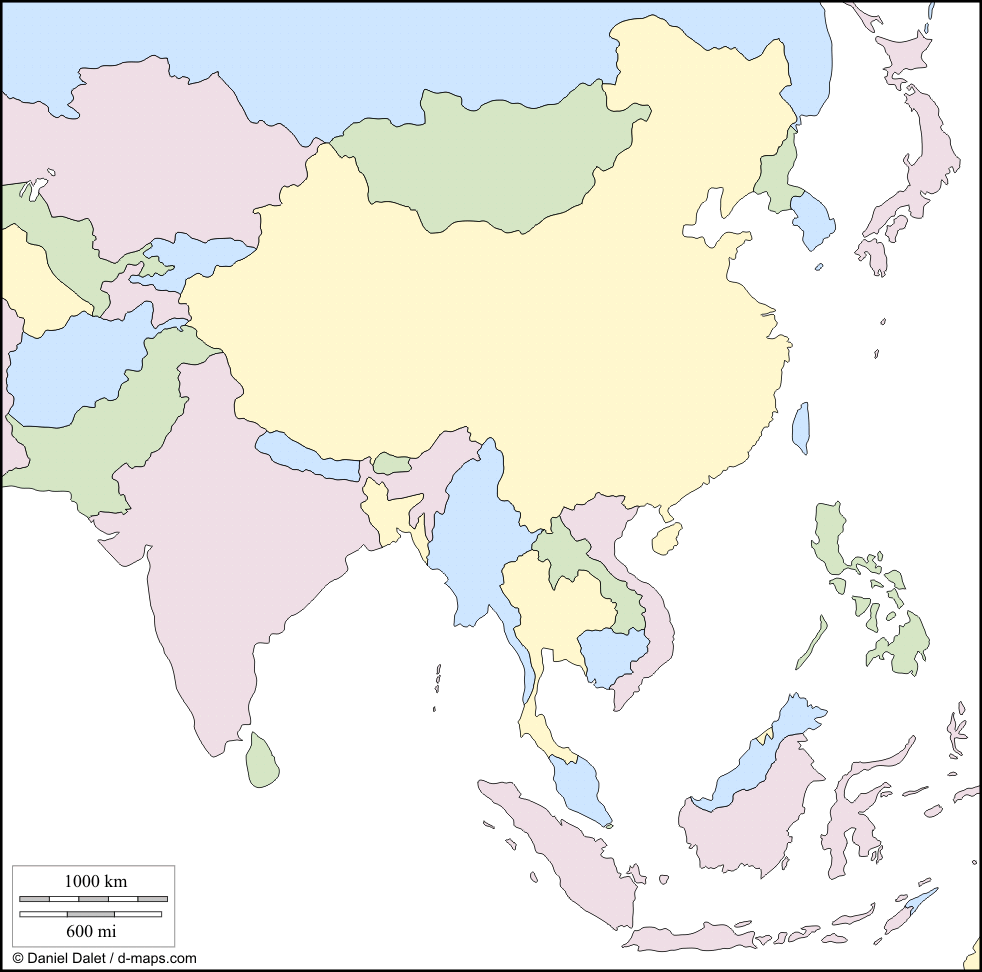 18
[Speaker Notes: Instructional Approach(s): The teacher should present the animated slide. The teacher can ask for student volunteers to name the country. When ready, the teacher can click the mouse to reveal the answer. The students should record the correct name of the nation on their map.]
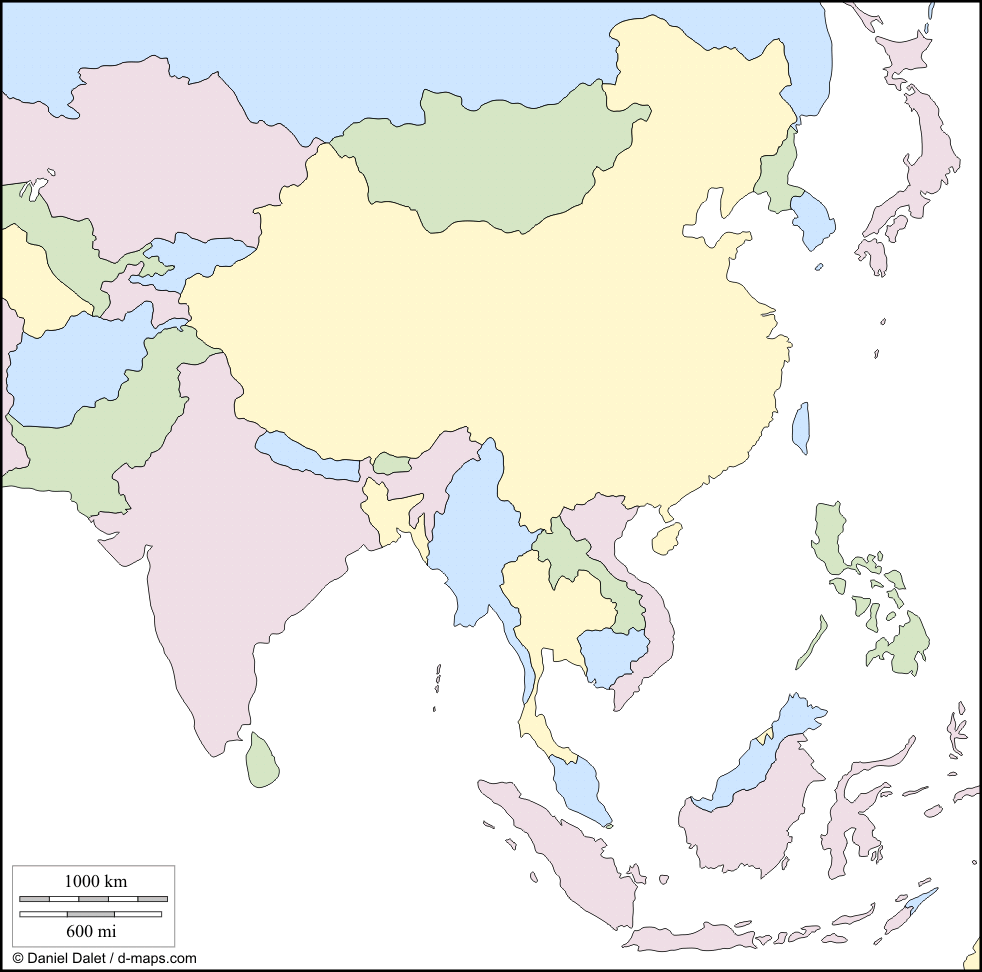 19
[Speaker Notes: Instructional Approach(s): The teacher should present the animated slide. The teacher can ask for student volunteers to name the country. When ready, the teacher can click the mouse to reveal the answer. The students should record the correct name of the nation on their map.]
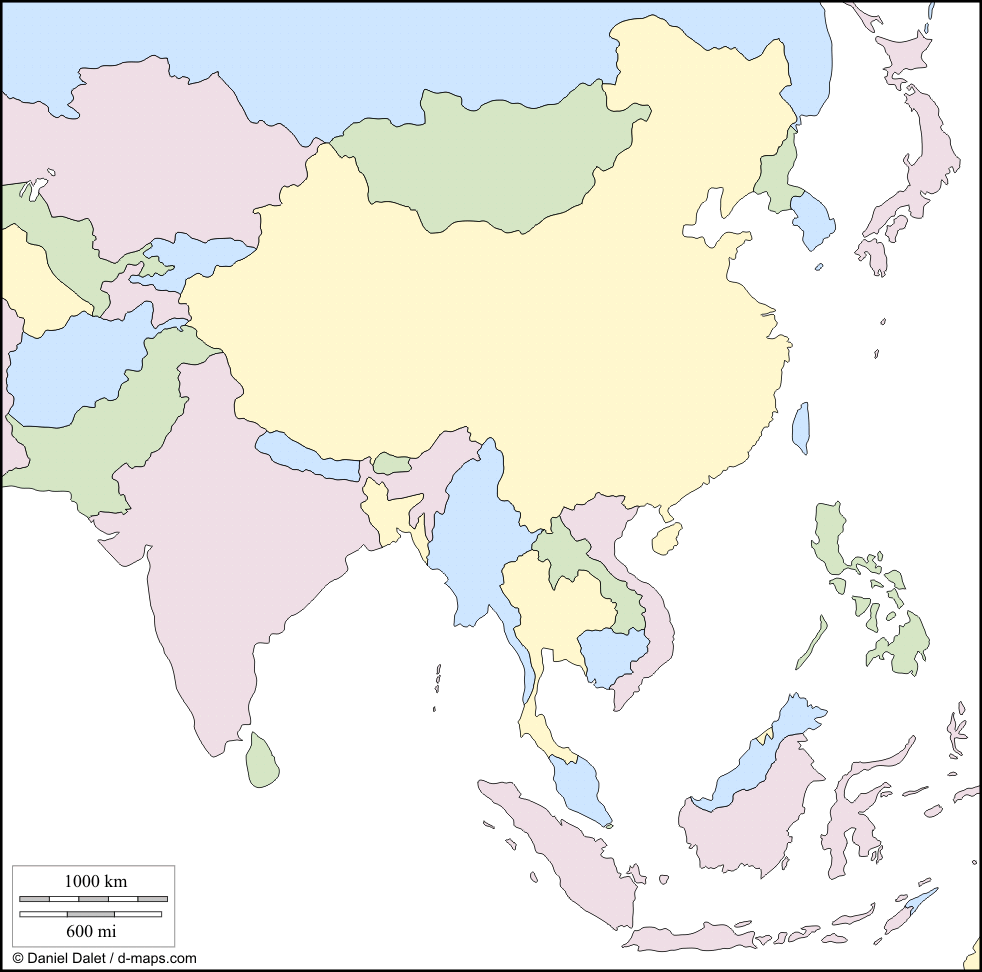 20
[Speaker Notes: Instructional Approach(s): The teacher should present the animated slide. The teacher can ask for student volunteers to name the country. When ready, the teacher can click the mouse to reveal the answer. The students should record the correct name of the nation on their map.]
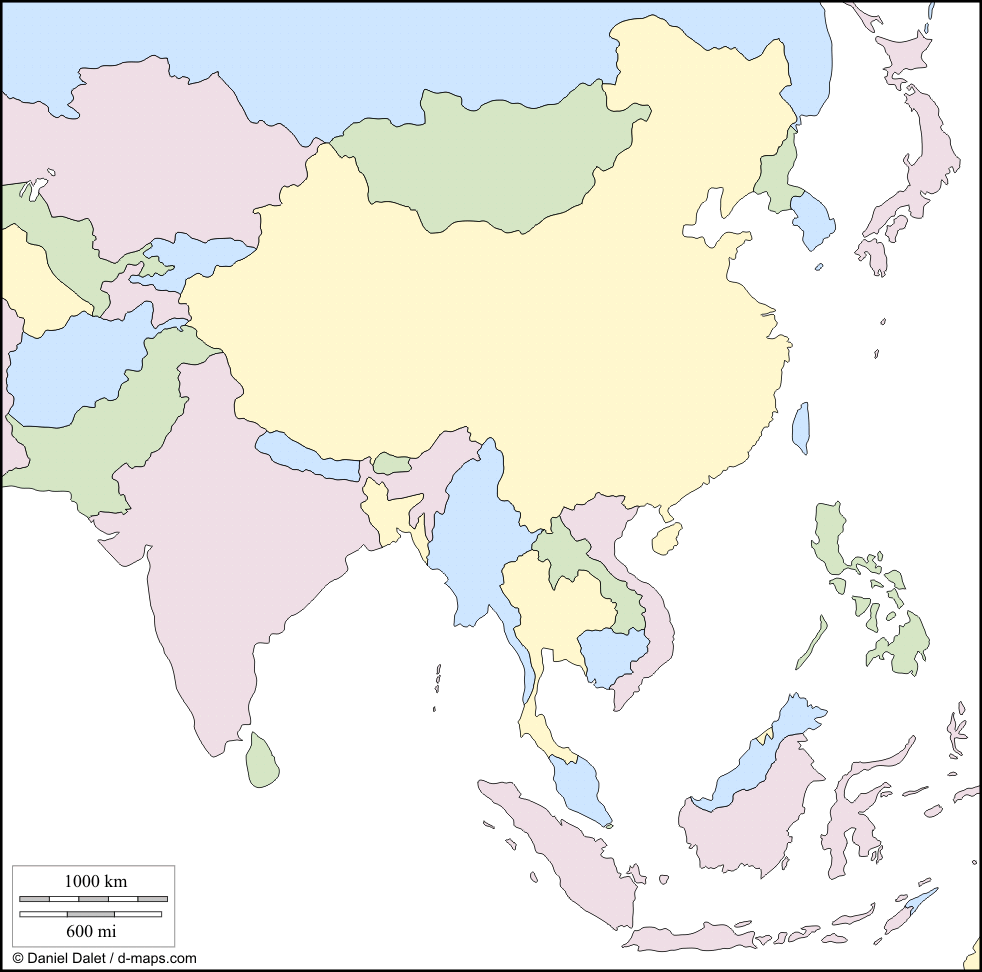 21
[Speaker Notes: Instructional Approach(s): The teacher should present the animated slide. The teacher can ask for student volunteers to name the country. When ready, the teacher can click the mouse to reveal the answer. The students should record the correct name of the nation on their map.]
LONGITUDE LATITUDE CHECK
22. Latitude lines run around the globe in a/an ____________ direction. They really measure the distance from the _______________.
23. The boundary separating the northern and southern hemispheres is the ____________.
24. Another name for latitude lines is ________________ because they are always the same distance apart.   Latitude tells how far ___________ or _________ of the equator you are.
25. Longitude lines, also called ____________, run in a north-south direction and meet at the poles.  The one going through Greenwich, England is the first, or __________________.
26. The prime meridian divides the globe into two hemispheres.  The one on the left is the ___________________ and the one on the right is the ___________________.
27. Longitude tells how far ________ or _________ of the prime meridian you are.
28. When coordinates are given, the one that is always given first is ____________.